SIBO 2022
Conseils pour l’achat de votre première machine commandée par ordinateur
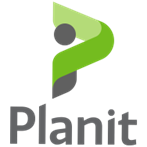 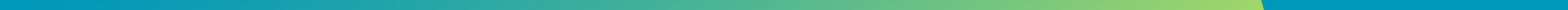 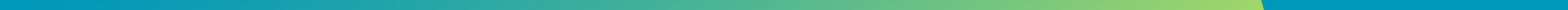 [Speaker Notes: Bonjour, je suis Christopher Mancliere, spécialiste logiciel senior chez Planit Canada. Je vais passer les 45 prochaines minutes environ à discuter avec vous comment l'Internet des Objets change l'Industrie du Bois.]
Christopher Mancliere
Spécialiste Logiciel Senior - Planit Canada Inc.

Intégrateur de Machine CNC
Développeur de solutions logiciels
Programmeur CNC
Consultant
[Speaker Notes: Avant de se joindre à Planit Canada il y a 9 ans, Christopher Mancliere a travaillé comme développeur de logiciels, programmeur CNC et technicien de mise en production pour plusieurs entreprises de l'industrie du bois. Il a passé des décennies à mettre en œuvre des technologies innovantes apportant des solutions aux problèmes et aux inefficacités dans les ateliers d'ébénisterie. Christopher Mancliere a fait de la compréhension et de l'exploitation efficace des technologies le cœur de l'œuvre de sa vie.]
Planit Canada Inc.
Planit Canada est un leader de la distribution de solutions logicielles qui dessert l’industrie de l’ébénisterie au Canada.

Notre équipe de Planit Canada est entièrement bilingue et basée dans la région de Montréal au Québec
Qu’est-ce qu’une machine commandée par ordinateur?
Qu’est-ce qu’une machine CNC?
Une définition
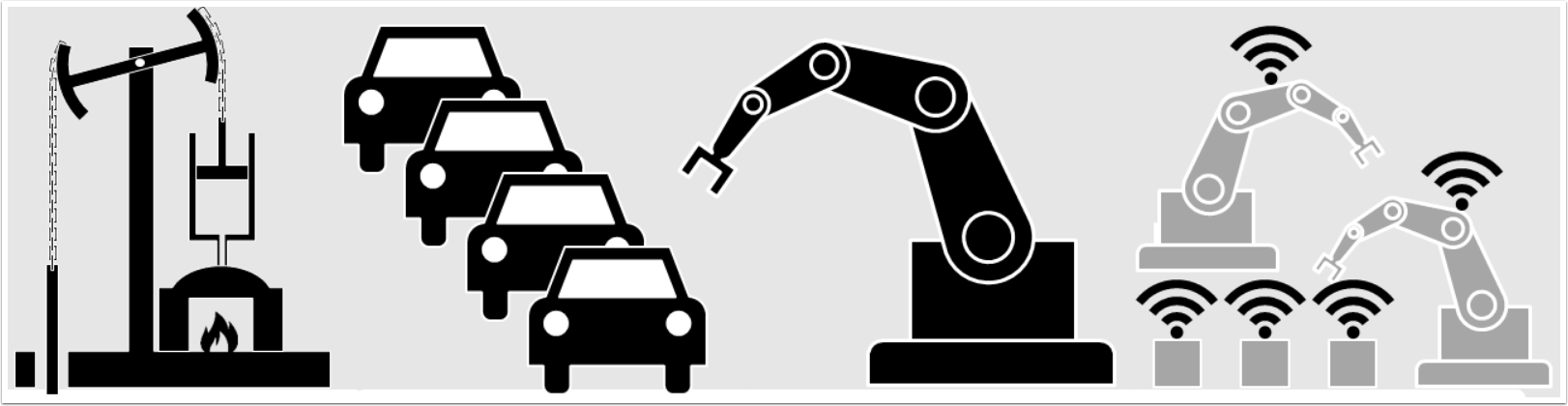 Production de masse,
ligne d'assemblage,
électricité
Mécanisation,
force hydraulique, Machine a vapeur
Ordinateur et
automatisation
Usine Intelligente
Qu’est-ce qu’une machine CNC?
Une définition
Les machines CNC sont des machines-outils qui coupent, taillent et forment des matériaux à l'aide de codes informatiques qui contrôlent la vitesse et le mouvement de l'outil de coupe.
Choisir la machine commandée par ordinateur qui convient à votre production
Choisir la machine commandée par ordinateur qui convient à votre production
Nesting
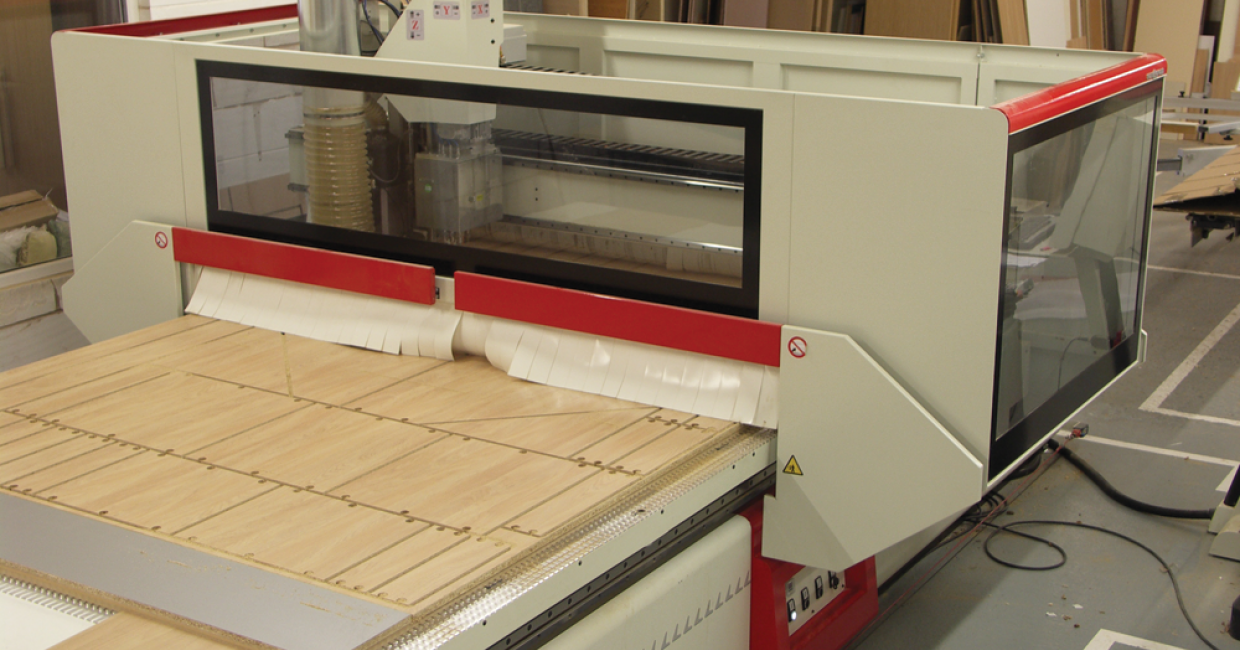 Choisir la machine commandée par ordinateur qui convient à votre production
Point to Point
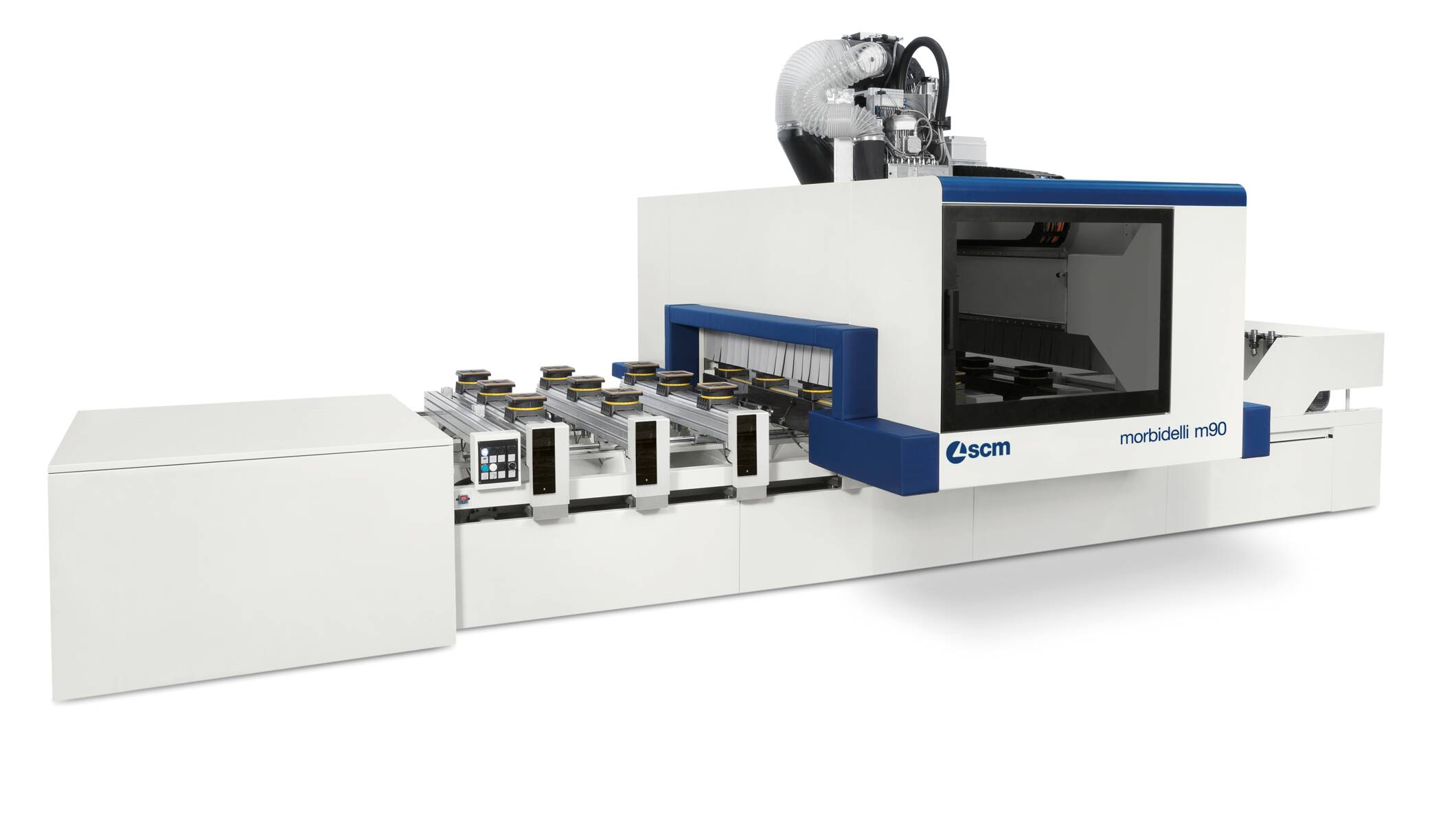 Choisir la machine commandée par ordinateur qui convient à votre production
Nesting
Fonctionne mieux pour les usines de petite à moyenne taille travaillant en particulier sur des projets personnalisés.

Economies de main-d'œuvre.

L'espace requis est moindre.

Produit jusqu'à 10 % de chutes en moins que les pièces optimisées sur des projets personnalisés.
.
[Speaker Notes: Vous n'avez besoin que d'un seul opérateur sur une machine, contre deux opérateurs - l'un utilisant une scie à panneaux et l'autre un point à point.

Sur une scie à panneaux, la contrainte libérée lors de la coupe transversale et de la déchirure libère des tensions qui empêchent parfois les panneaux de rester parallèles et les coins ne sont pas toujours à 90 degrés.]
Choisir la machine commandée par ordinateur qui convient à votre production
Point to Point
Fonctionne bien pour un atelier à grand volume produisant des articles standard avec un grand nombre de pièces similaires.

Les pièces peuvent être coupées en piles avec une scie à panneaux 

Toutes les pièce d'un même type sont usinées les unes après les autres à l'aide du même fichier sur la machine.

Possibilité d’usiner sur les côtés de chaque pièce
Éléments nécessaires à la configuration et à l’utilisation d’une machine commandée par ordinateur
Éléments nécessaires à la configuration et à l’utilisation d’une machine commandée par ordinateur
Compresseur
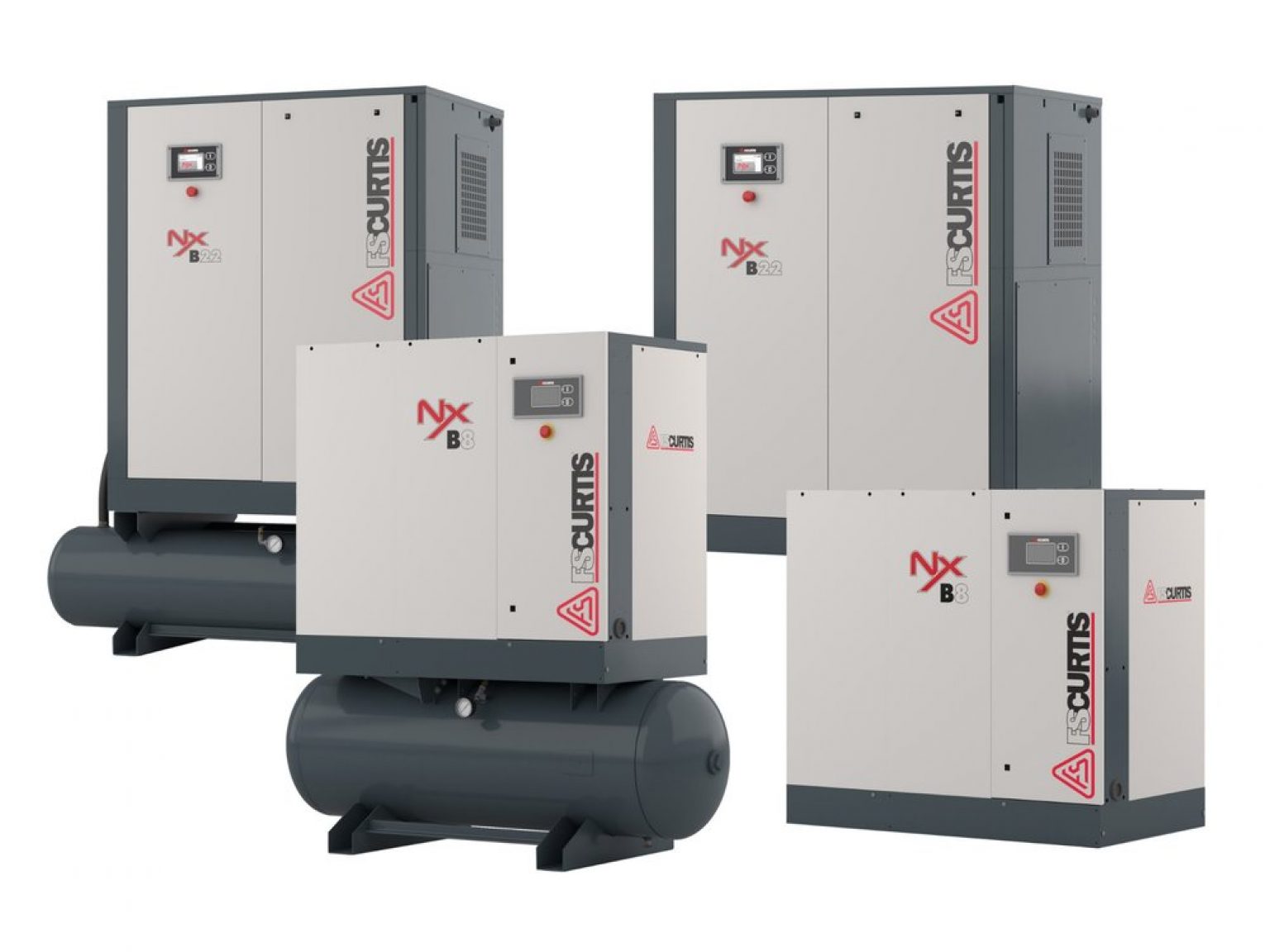 Éléments nécessaires à la configuration et à l’utilisation d’une machine commandée par ordinateur
Dépoussiéreur
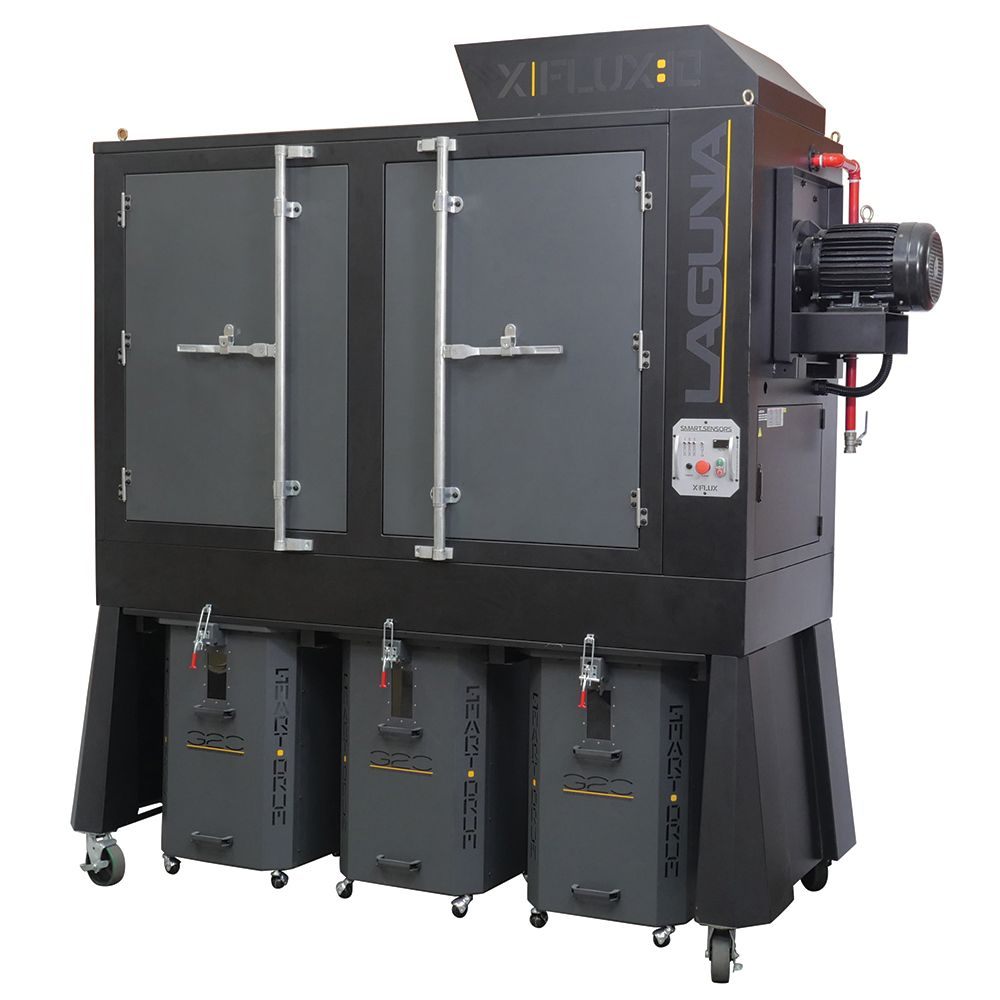 Éléments nécessaires à la configuration et à l’utilisation d’une machine commandée par ordinateur
Pompe a Vide
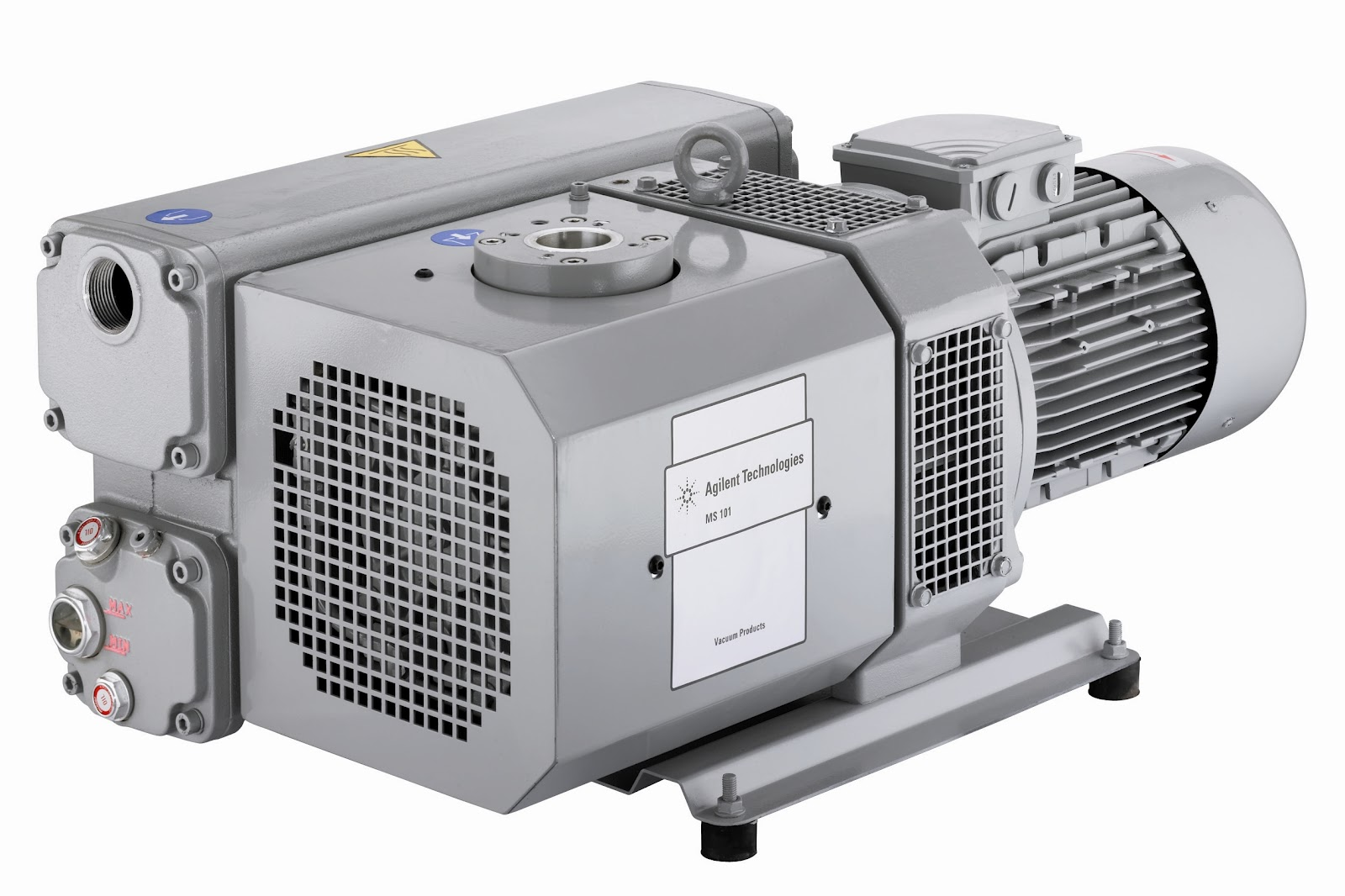 [Speaker Notes: We typically spec out a 25-horsepower pump, where on a point-to-point, the pump is usually in the 5- to 10-horse range]
Éléments nécessaires à la configuration et à l’utilisation d’une machine commandée par ordinateur
Outils
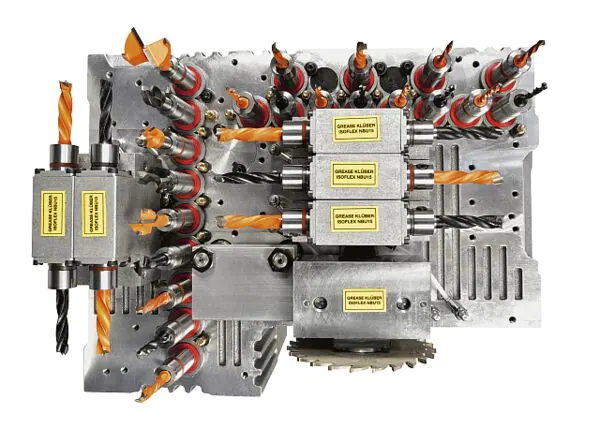 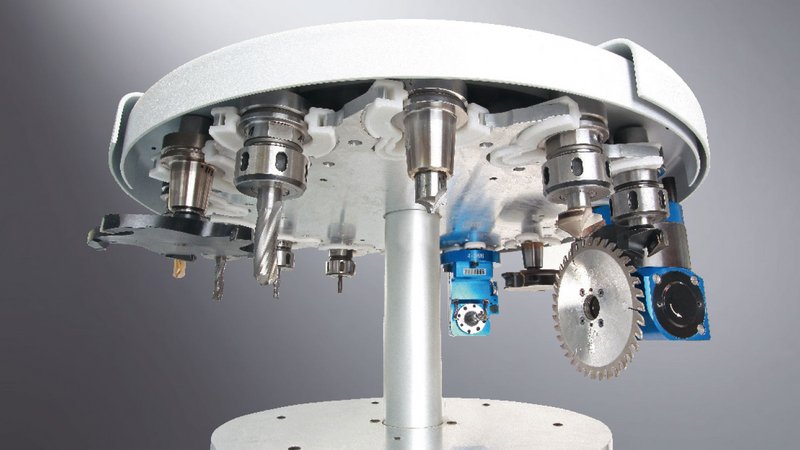 Types de logiciels disponibles pour passer de la conception à la fabrication
Types de logiciels disponibles pour passer de la conception à la fabrication
Logiciels
La création de programmes pour votre CNC s'appelle la programmation CNC et peut être effectuée selon trois méthodes différentes:

Avec un éditeur de code

Avec un logiciel de FAO (fabrication assistée par ordinateur)

Avec un logiciel CAD/CAM (conception pour la fabrication)
Types de logiciels disponibles pour passer de la conception à la fabrication
L'éditeur de code
L'éditeur de code est probablement le moyen le plus fastidieux de créer un programme CNC, cela signifie écrire du code G à partir de
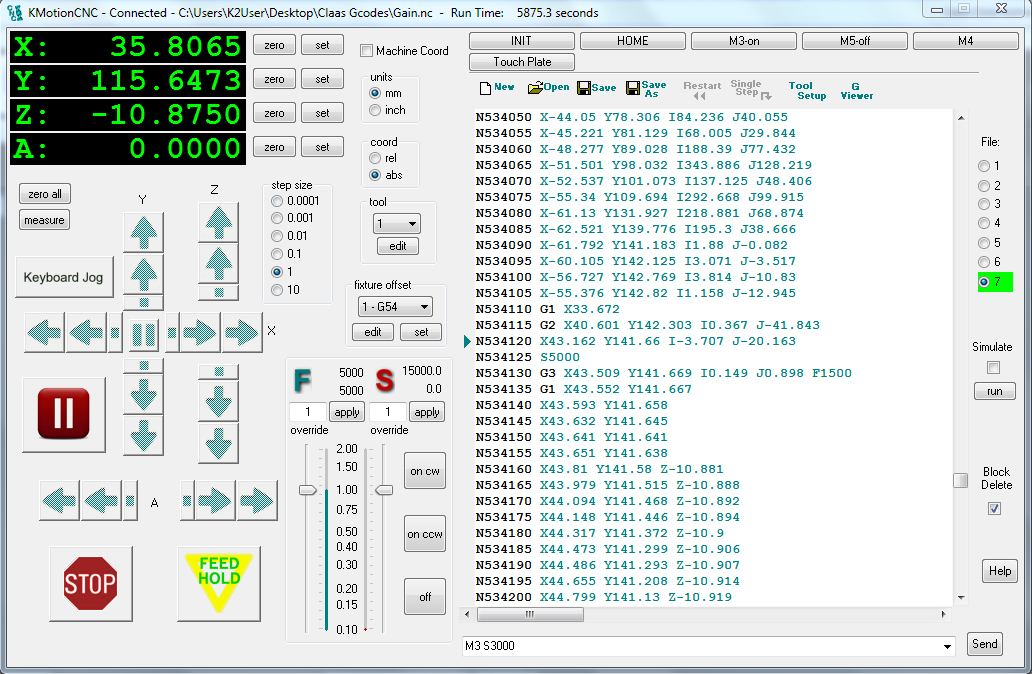 Types de logiciels disponibles pour passer de la conception à la fabrication
logiciel de FAO
Permet de dessiner chaque pièces ou importer des fichiers (DXF) et le logiciel générera automatiquement le programme CNC. Cela donne une interface graphique
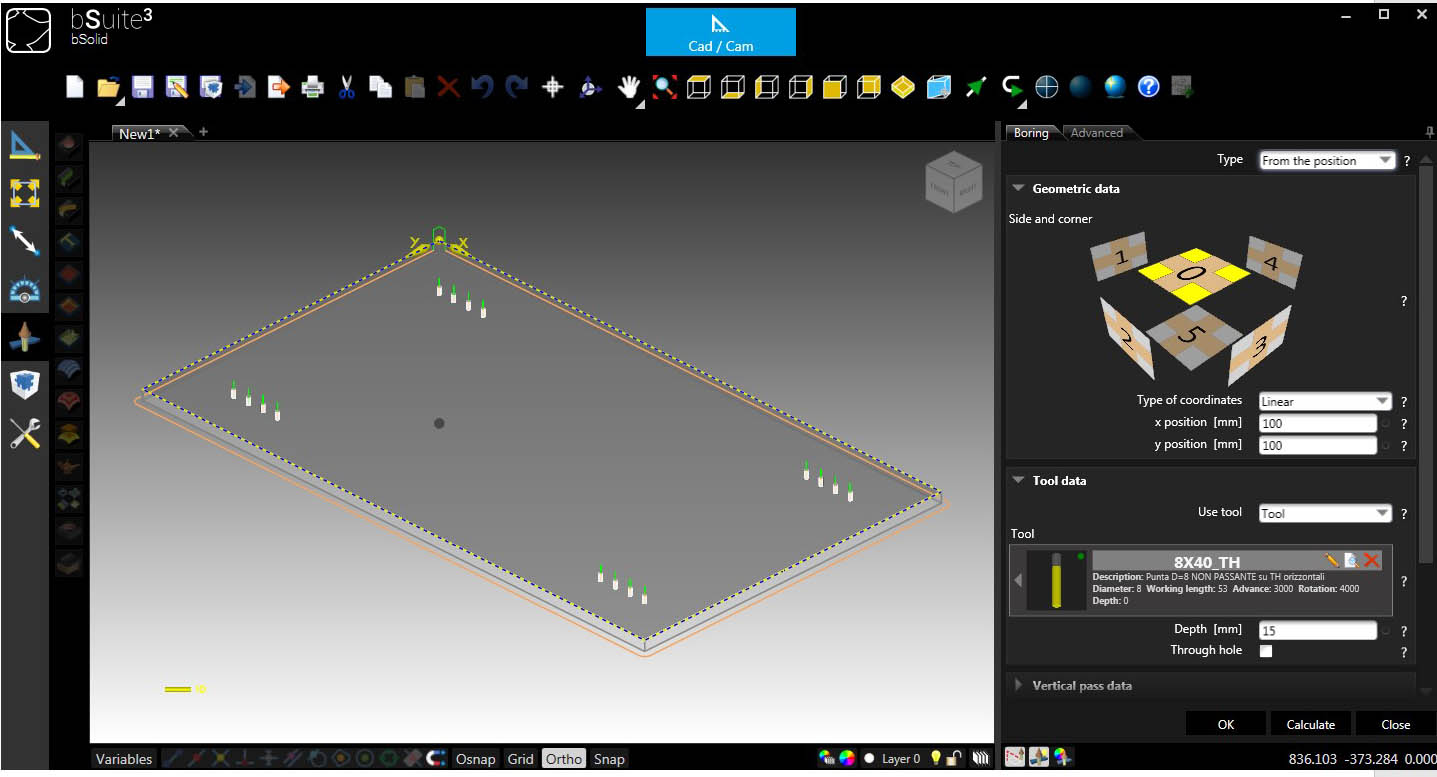 Types de logiciels disponibles pour passer de la conception à la fabrication
logiciel CAD/CAM (conception pour la fabrication)
Le même logiciel utilisé pour faire le dessin du projet sera le même logiciel générant les programmes CNC. Il passe du processus de conception jusqu'au processus de mise en production, évitant d'avoir à utiliser 2 ou 3 logiciels différents
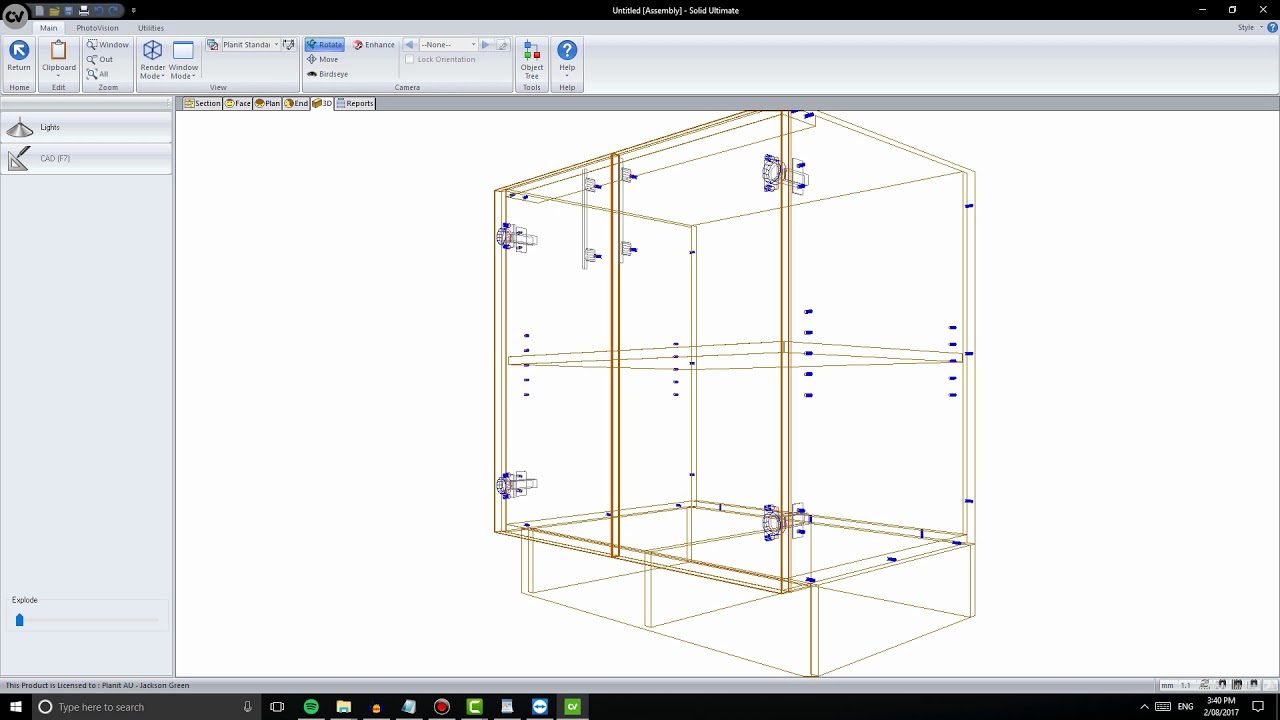 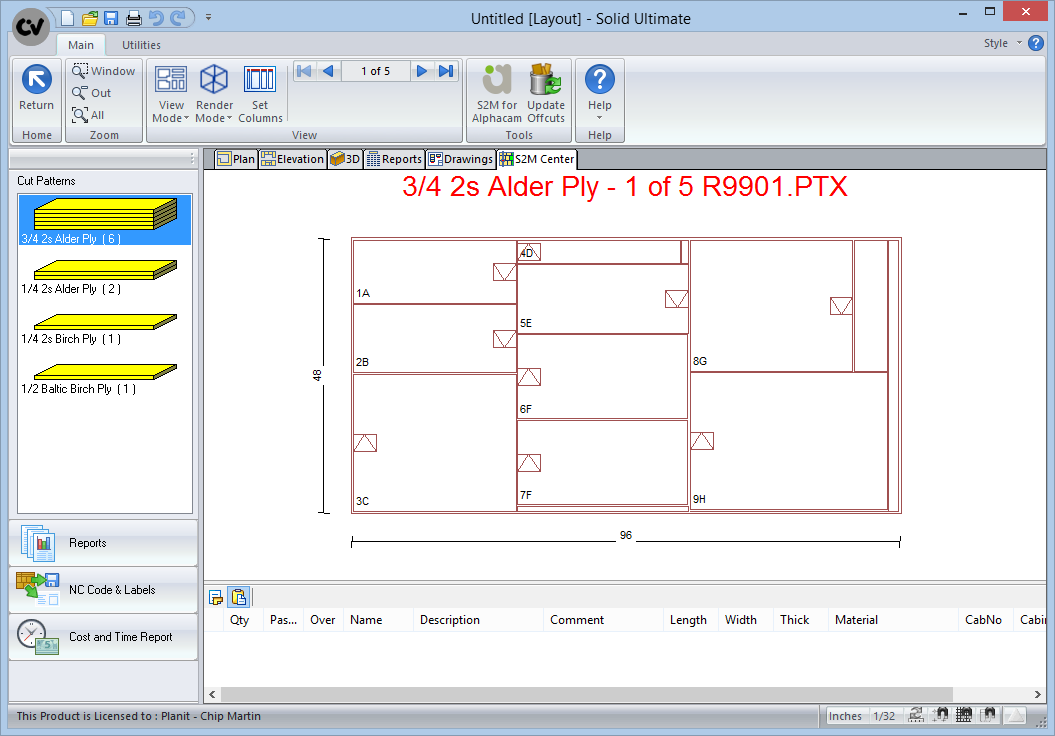 Types de logiciels disponibles pour passer de la conception à la fabrication
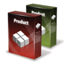 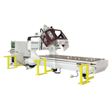 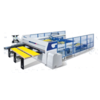 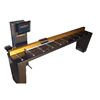 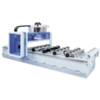 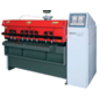 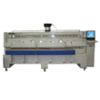 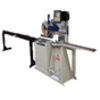 Étiquetage en temps réel
Étiquetage à la demande
Diagrammes de coupe
Rapports d’outillage
Systèmes de manutention
Robotique
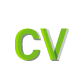 Machine à hacher les cadres
CABINET VISION
Nesting
Scie à panneaux
Scie à hacher automatisée
Centre d’usinage
Goujonneuse
Centre d’usinage de cadre
S2M CENTER
CAO tiers
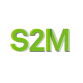 Types de logiciels disponibles pour passer de la conception à la fabrication
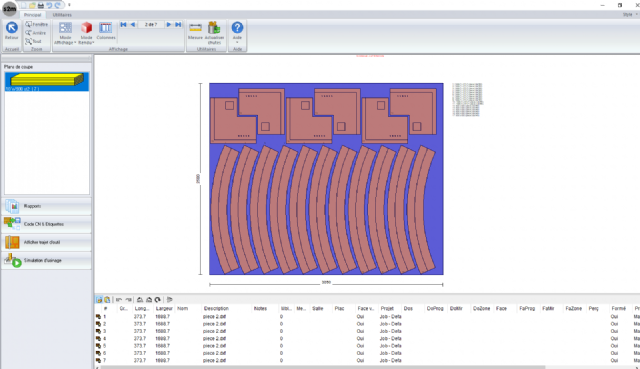 Fonctionnement et entretien de votre machine commandée par ordinateur
Fonctionnement et entretien de votre machine commandée par ordinateur
L’opérateur est responsable de:
Garder la machine propre

Charger les outils et calibrer les longueurs d’outil et les diamètres d’outil pour que la compensation du rayon de coupe puisse être utilisée. 

Effectuer l’entretien quotidien / hebdomadaire selon le calendrier de maintenance préventive
Fonctionnement et entretien de votre machine commandée par ordinateur
Operer une machine CNC:
Sécurité!

Resurfacer la pièce martyre (Nesting)

Positionner les Pods correctement (Point to Point)

Charger et exécuter des programmes sur la machine
Questions / Réponses